Production of the Configuration Information system for the BM@N experiment
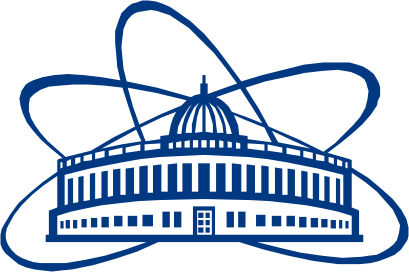 E. Alexandrov1, I. Alexandrov1, A. Chebotov1, I.Filozova1, K.Gertsenberger1, D.Priakhina1, I.Romanov1, G.Shestakova1, A. Yakovlev1



1JINR, Dubna
Joint Institute for Nuclear Research
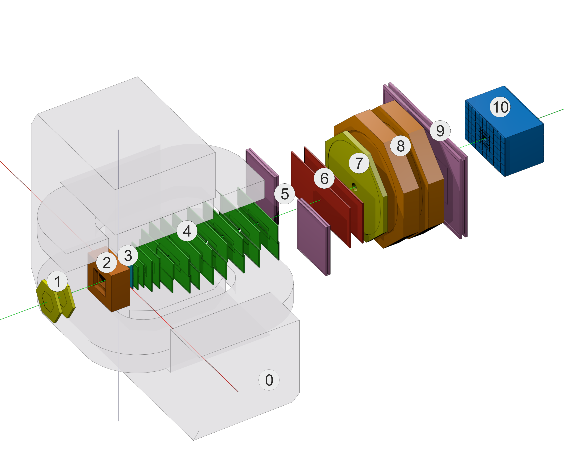 12th Collaboration Meeting of the  BM@N Experiment at the NICA Facility, Almaty, 12-18 May, 2024
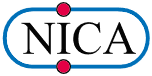 Possibilities
keeps in databases all setup data
can start, stop and monitor setup tasks during experiment runs
can use web interface to supports data bases and operations with setup tasks
2
BM@N, 12th Collaboration Meeting, Almaty,16 May 2024
[Speaker Notes: set of various configuration hardware parameters 
required for setting the detectors into operation modes (like working voltage)]
BM@N Information System and online processes diagram
BM@N, 12th Collaboration Meeting, Almaty,16 May 2024
3
BM@N Configuration Information System and online processes diagram
BM@N, 12th Collaboration Meeting, Almaty,16 May 2024
4
Online Event Display
BM@N, 12th Collaboration Meeting, Almaty,16 May 2024
5
Online histograming
BM@N, 12th Collaboration Meeting, Almaty,16 May 2024
6
Online GEM Silicon statistics
BM@N, 12th Collaboration Meeting, Almaty,16 May 2024
7
WEB: BM@N Configuration Manager panel.
Online processes to be controlled by Configuration manager
BM@N, 12th Collaboration Meeting, Almaty,16 May 2024
8
Example of task view
BM@N, 12th Collaboration Meeting, Almaty,16 May 2024
9
Example of task view (zoomed)
BM@N, 12th Collaboration Meeting, Almaty,16 May 2024
10
Web-interface. Configuration Manager and Task Monitor panels
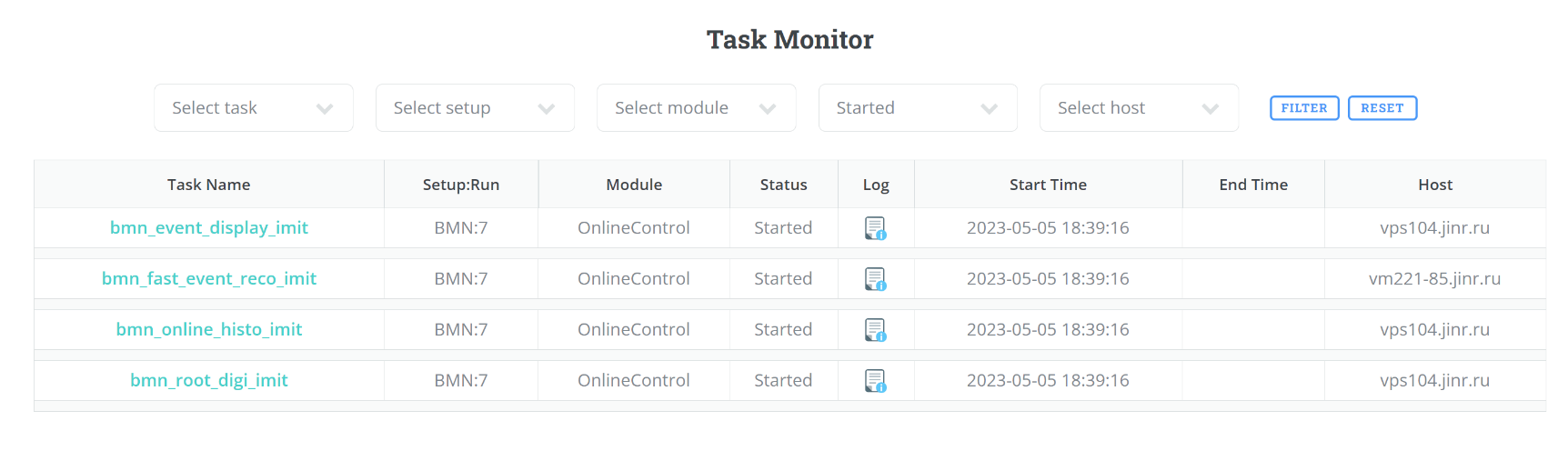 BM@N, 12th Collaboration Meeting, Almaty,16 May 2024
Upgrades of the Configuration Information System
Configuration manager
conversion from DB data to DDS topology fixes
error handling improvements
significant log service improvements
DB upgrades (2 new tables in use)
Web Configuration manager
added Configuration manager panel (not in production, to be finished)
BM@N, 12th Collaboration Meeting, Almaty,16 May 2024
12
Configuration manager log states
BM@N, 12th Collaboration Meeting, Almaty,16 May 2024
13
Configuration manager log in DB
BM@N, 12th Collaboration Meeting, Almaty,16 May 2024
14
Configuration manager log view
BM@N, 12th Collaboration Meeting, Almaty,16 May 2024
15
WEB: Configuration manager log
BM@N, 12th Collaboration Meeting, Almaty,16 May 2024
16
WEB: Configuration manager log
BM@N, 12th Collaboration Meeting, Almaty,16 May 2024
17
Next steps
to have in WEB
 session log that is still running
 agent log  
Configuration manager log panel
 to be finished
add messages status filter 
add Grafana monitoring in order to set alarms in case of problem 
moving to use REST API in all public communications
BM@N, 12th Collaboration Meeting, Almaty,16 May 2024
18